Castles and Knights
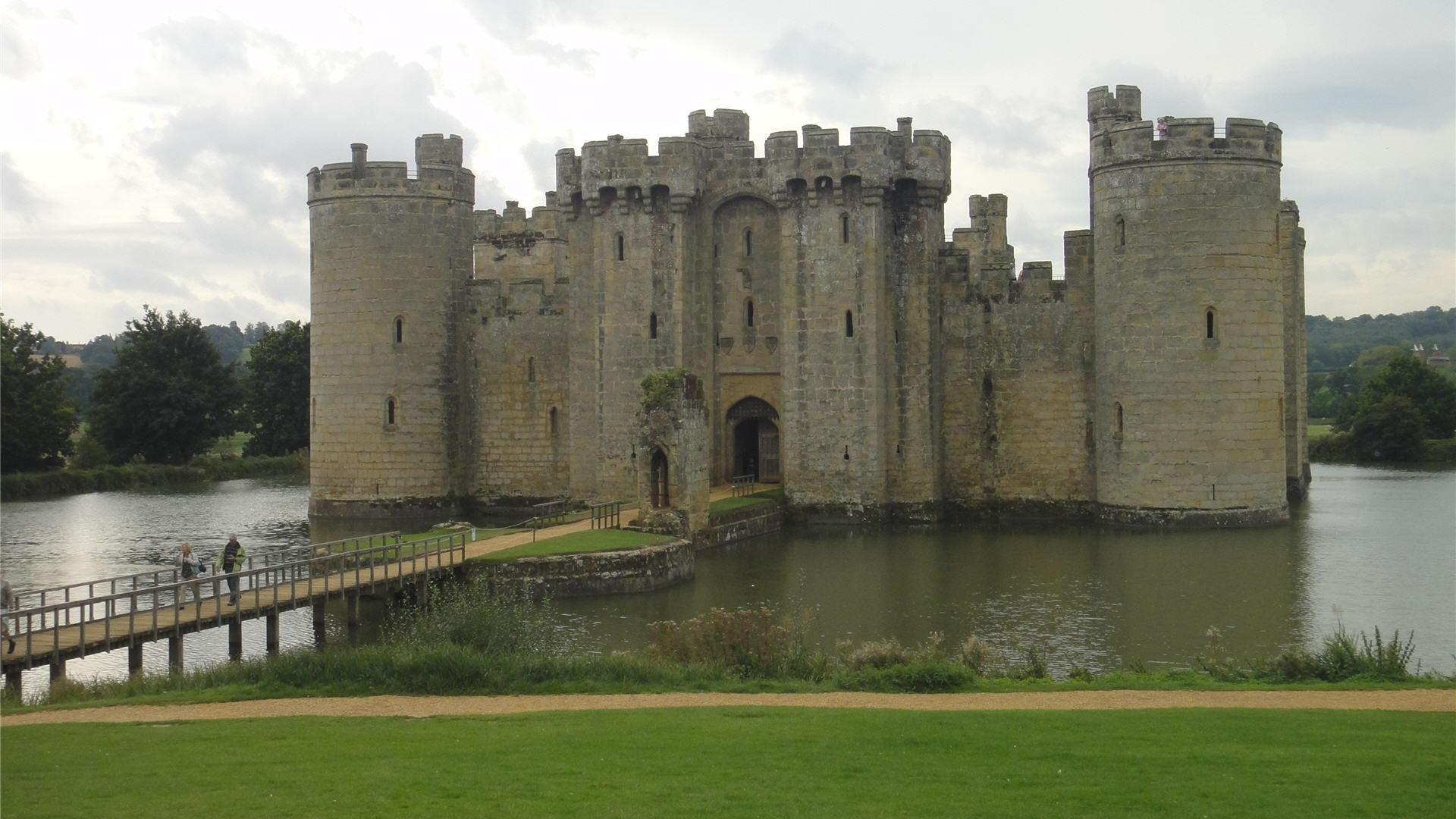 Castle
Drawbridge
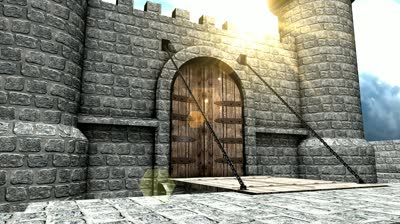 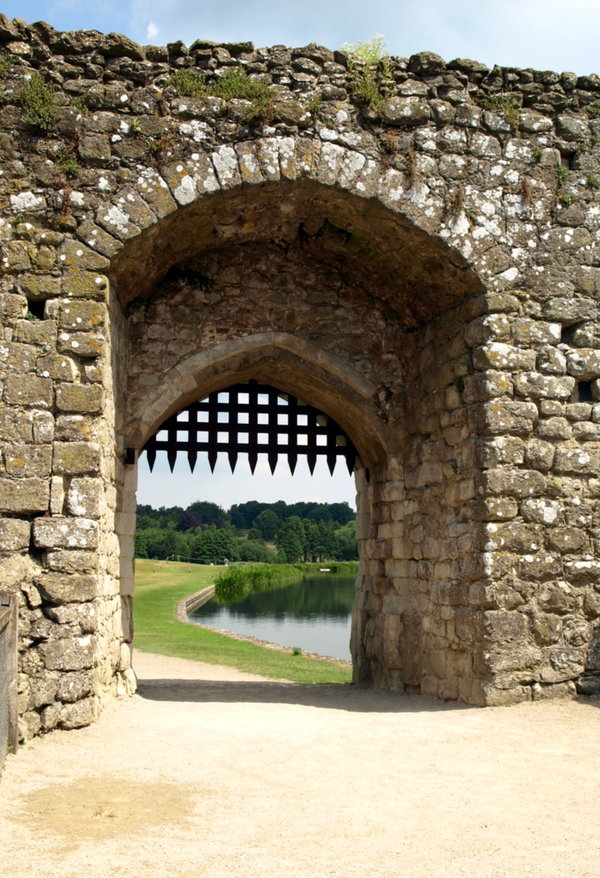 Castle
Drawbridge 
Gate
Castle
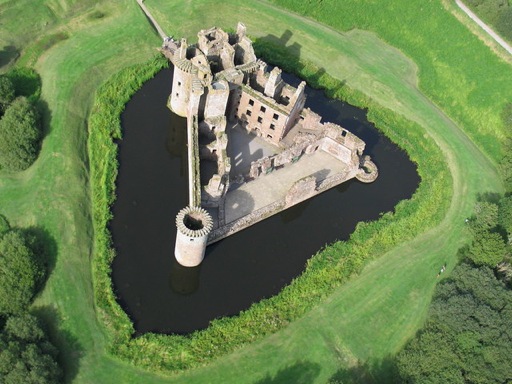 Drawbridge 
Gate
Moat
Castle
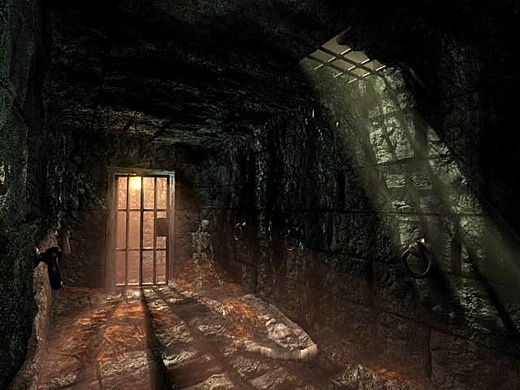 Drawbridge 
Gate
Moat 
Dungeon
Castle
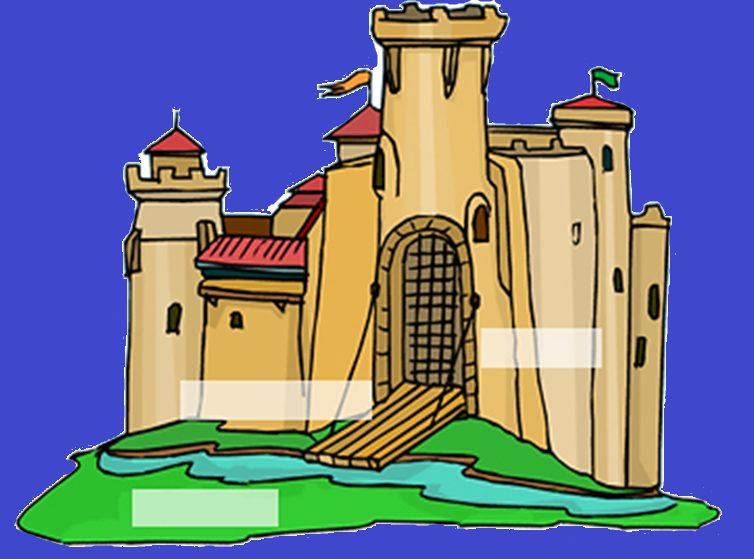 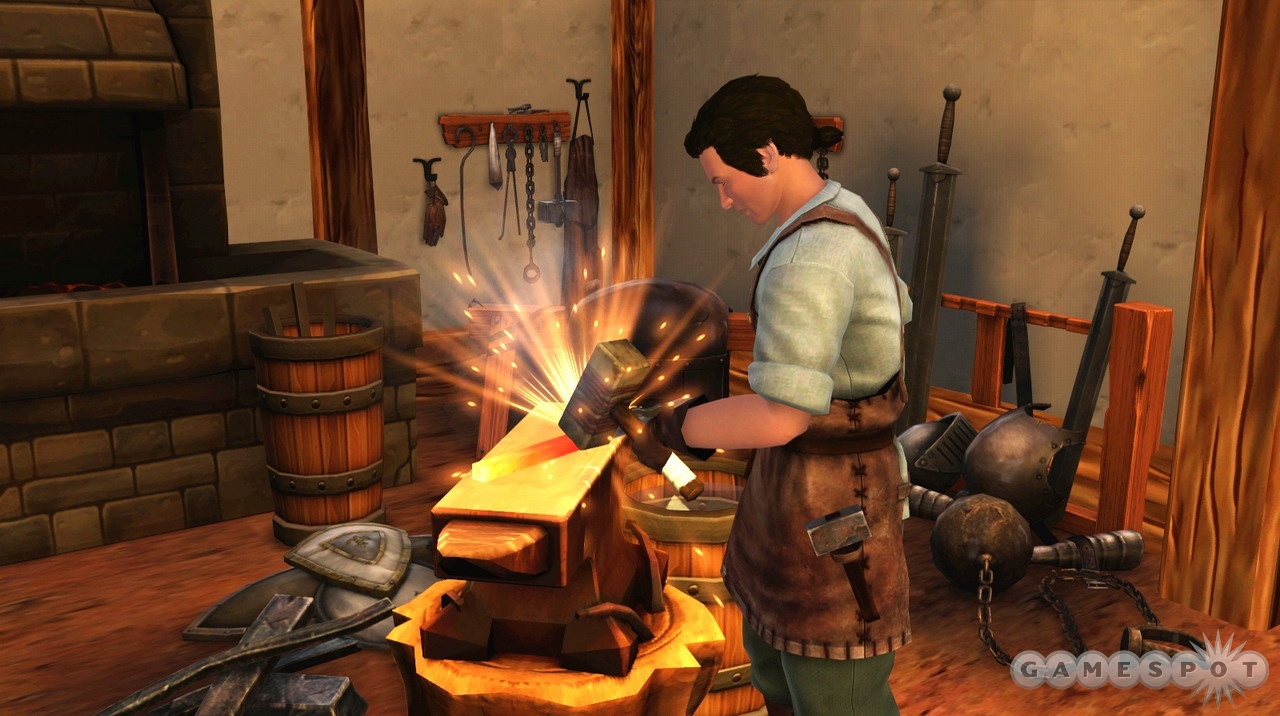 Blacksmith
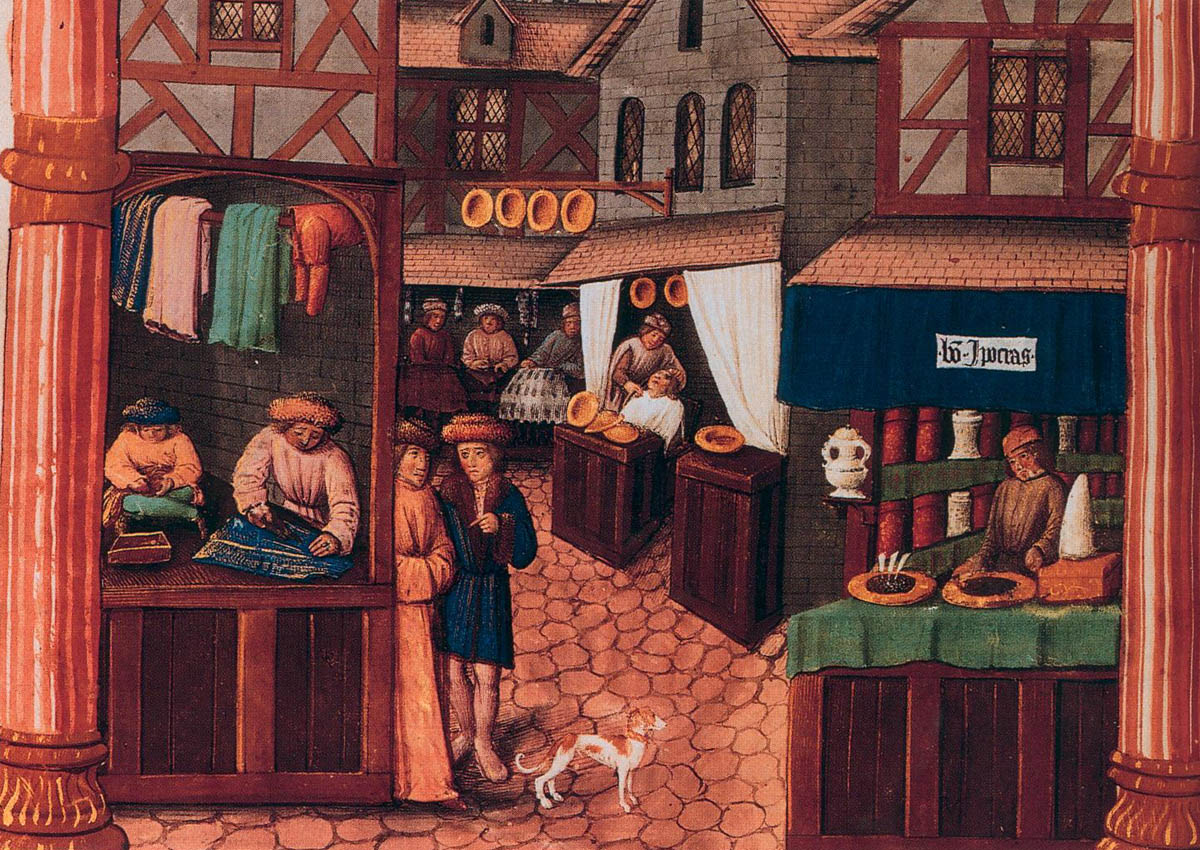 Merchant
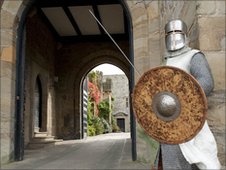 Guard
Knight
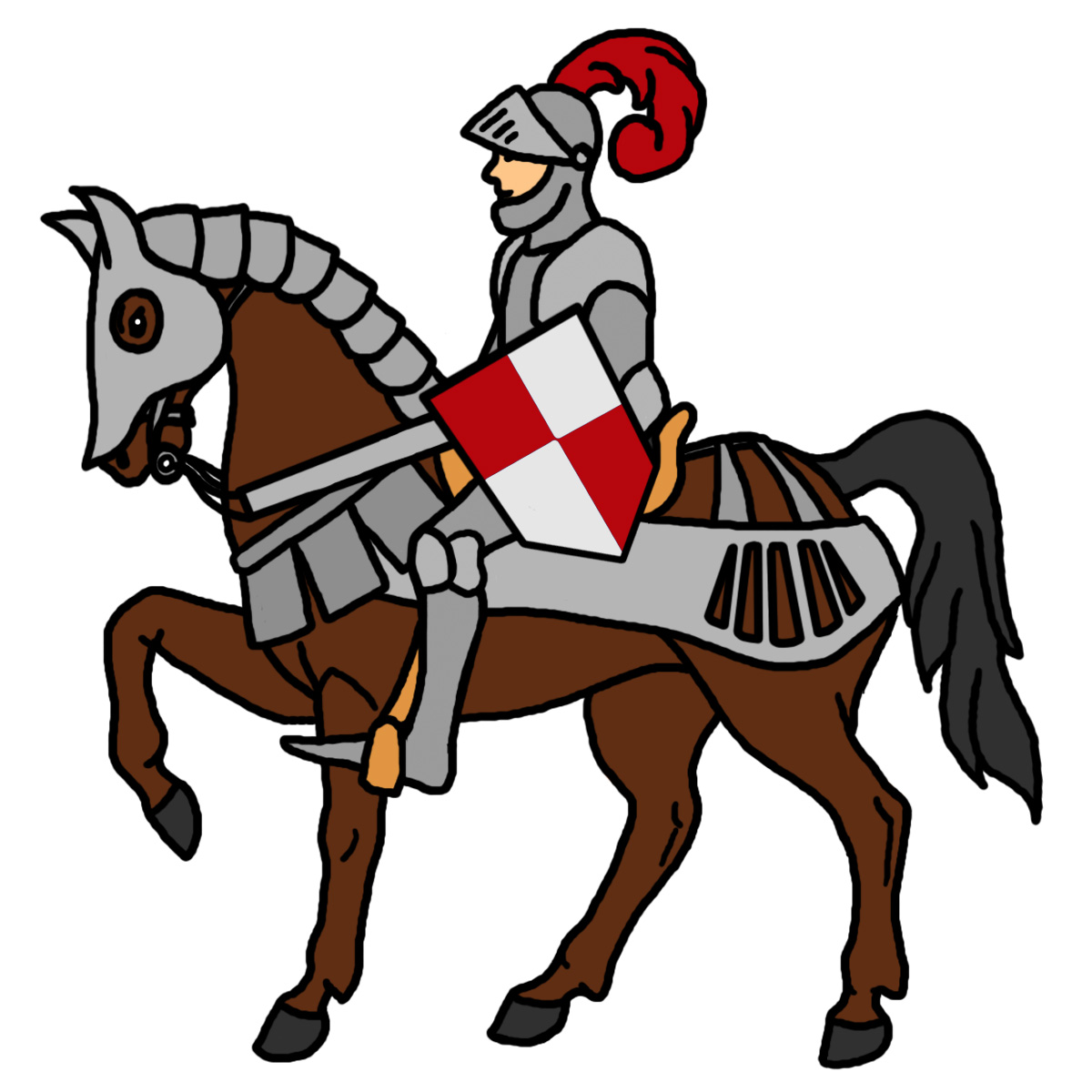 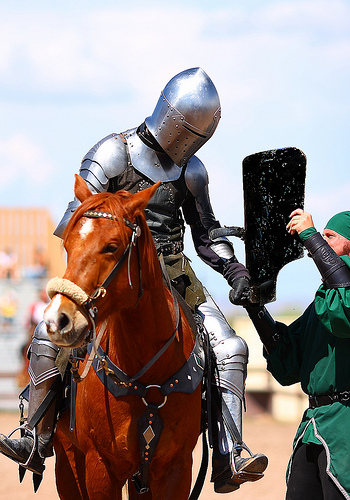 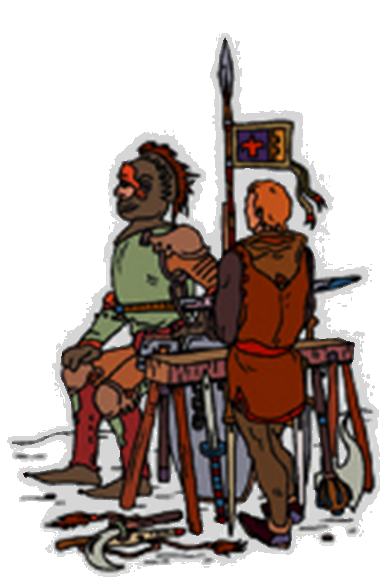 Squire
Armor and Weapons
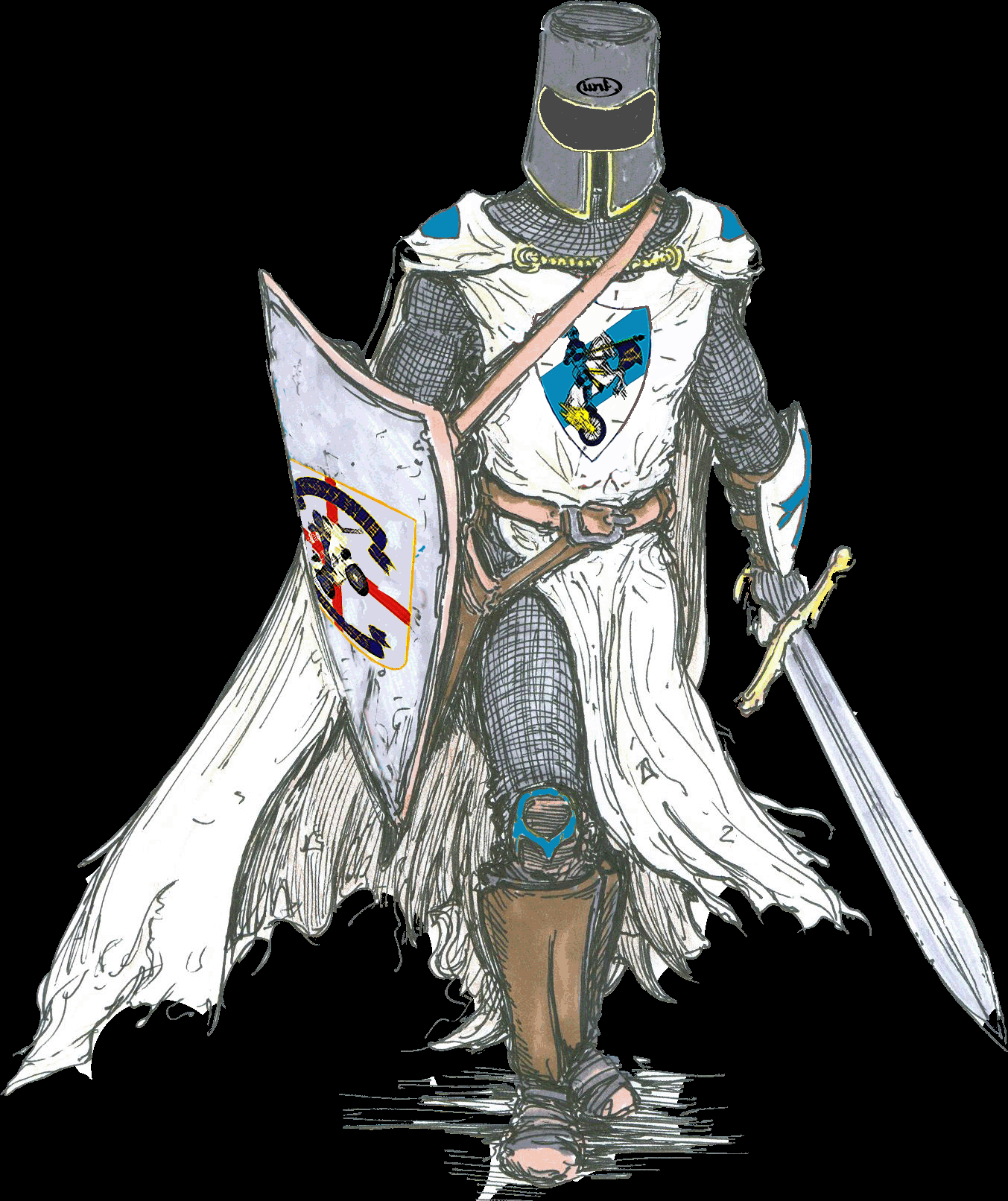 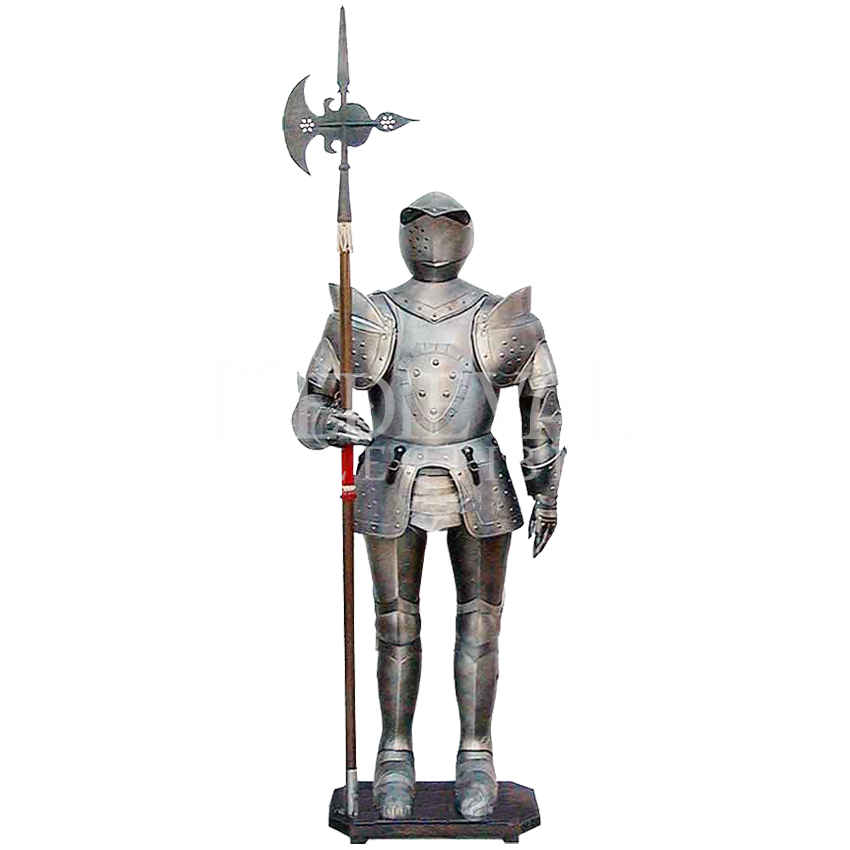 Armor
Suit of Armor
Armor
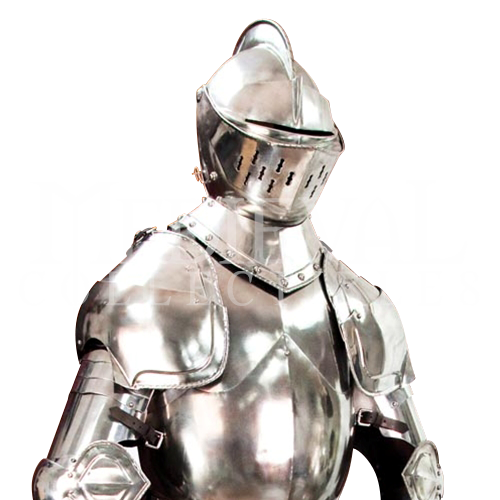 Suit of Armor 
Helmet
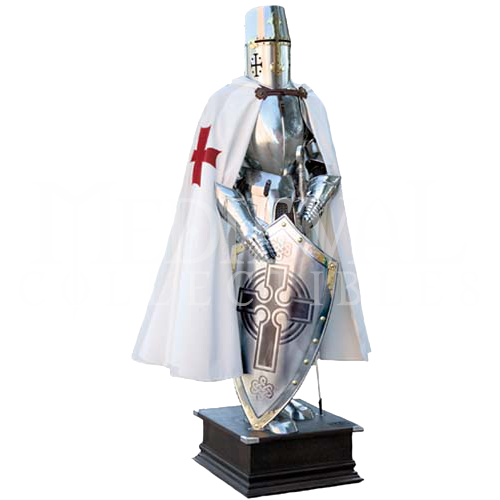 Armor
Suit of Armor 
Helmet
Shield
Armor
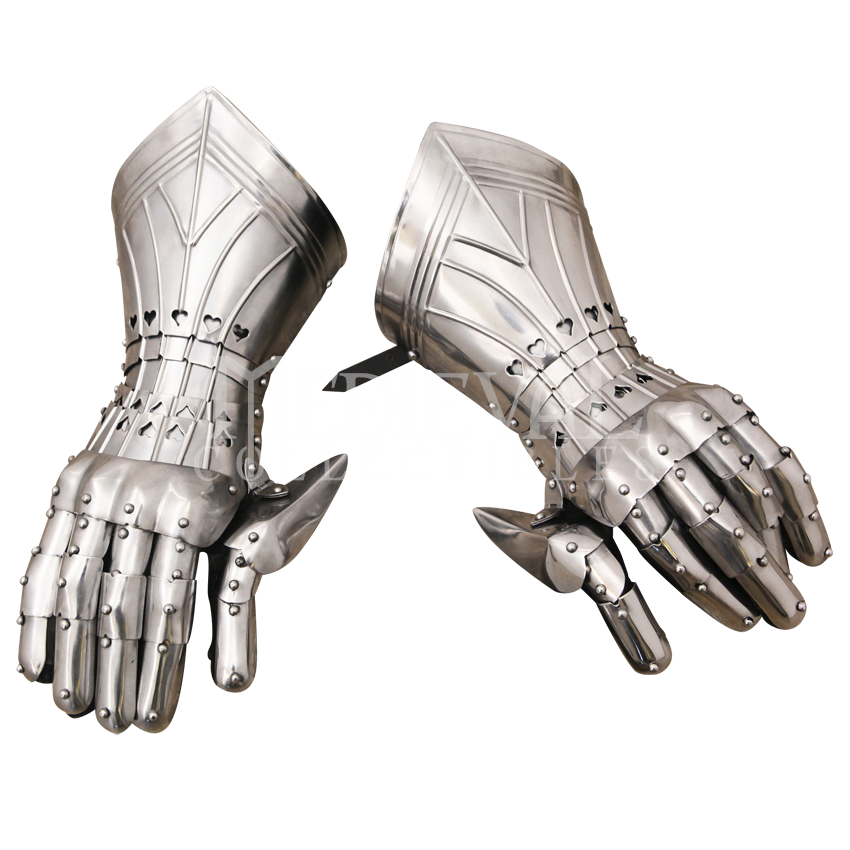 Suit of Armor 
Helmet
Shield 
Gauntlets
Armor
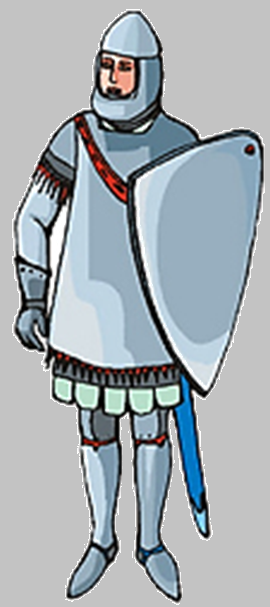 Types of Fighting:
Types of Fighting:
Long Range
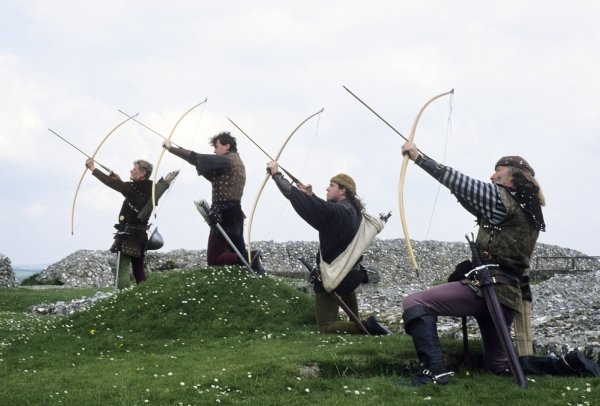 Types of Fighting:
Hand to Hand
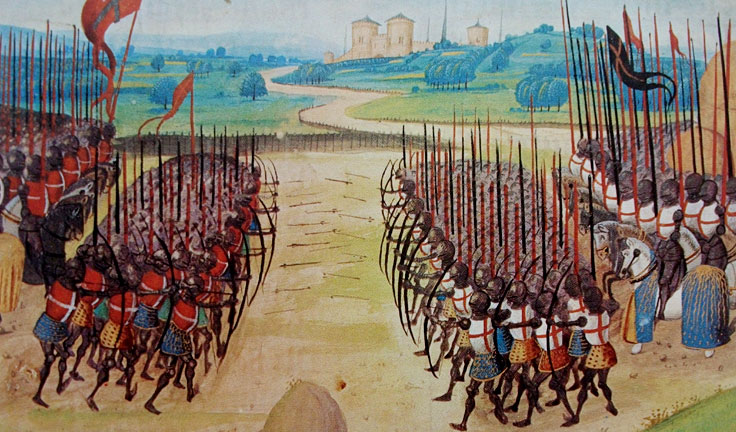 Types of Fighting:
Jousting
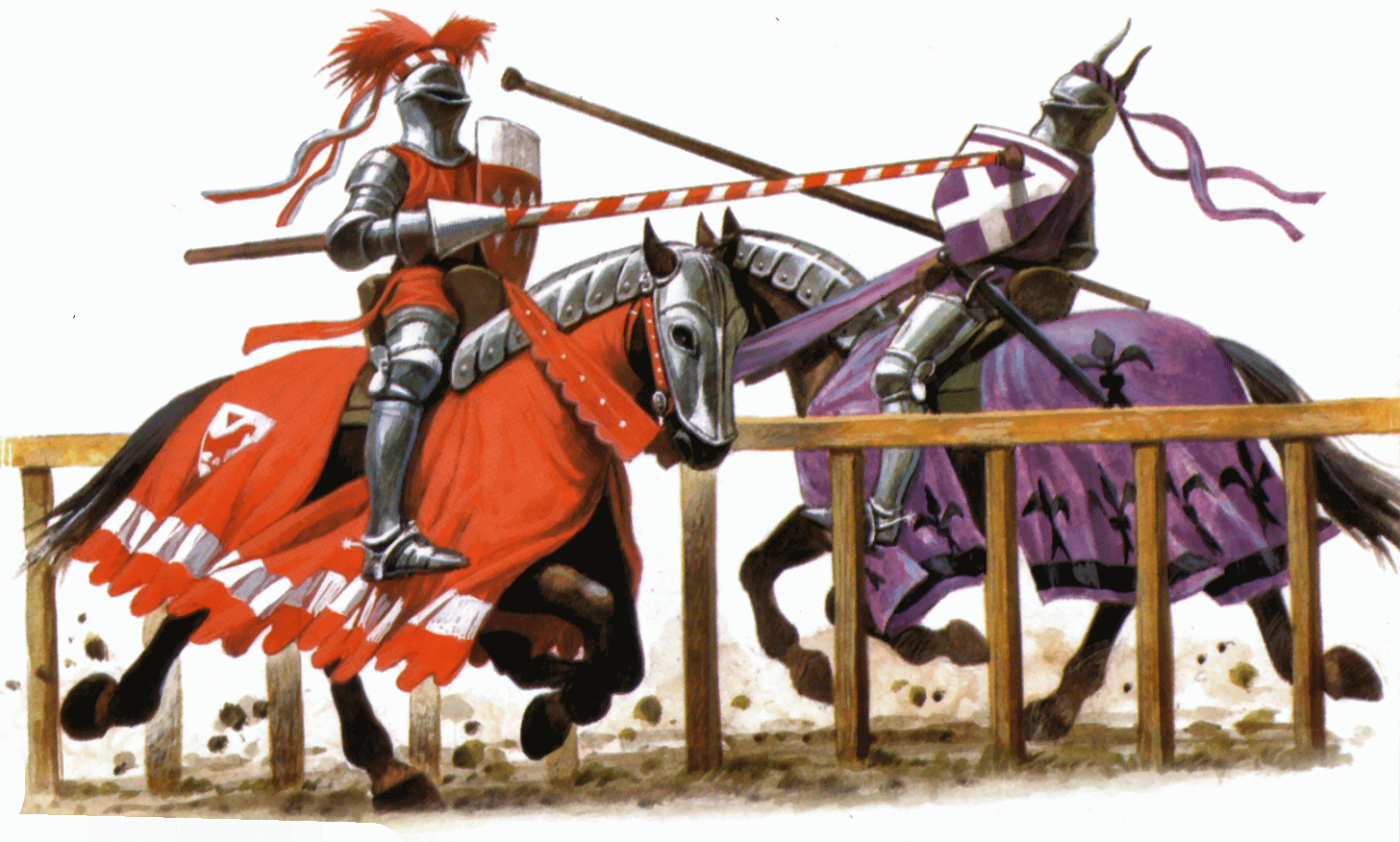 Long Range Weapons
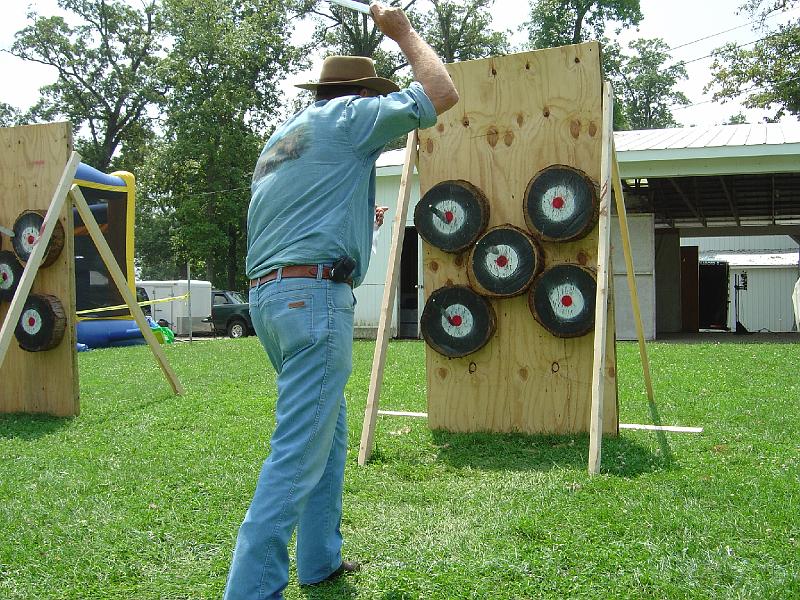 Throwing Knives?
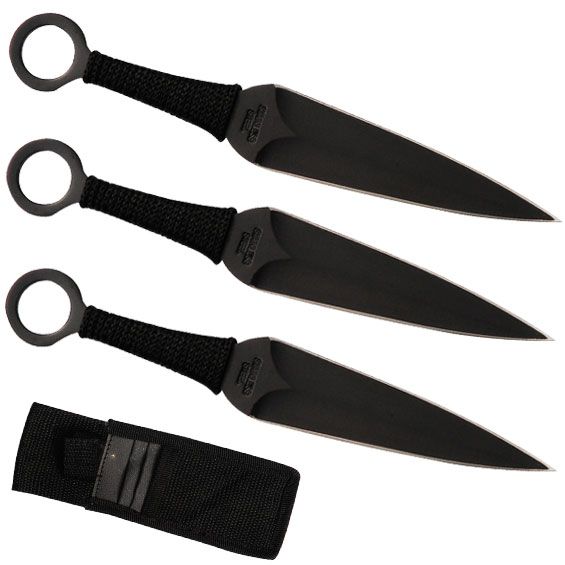 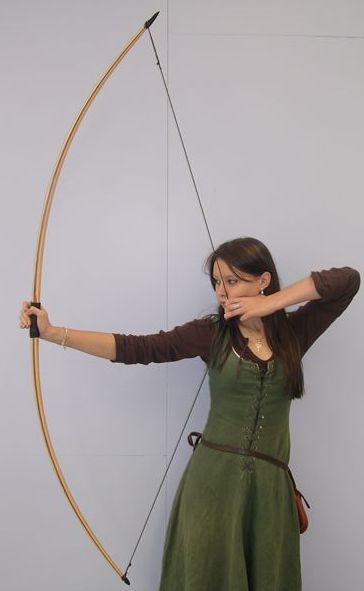 Long Range Weapons
Bow and Arrow
Longbow
Archer
Long Range Weapons
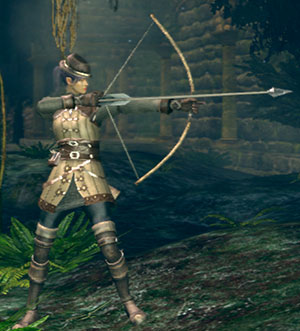 Bow and Arrow
Longbow  
Short bow
Long Range Weapons
Bow and Arrow
Longbow  
Short bow 
Crossbow
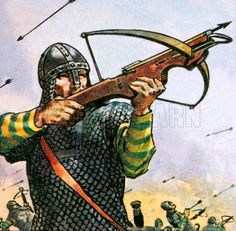 Long Range Weapons
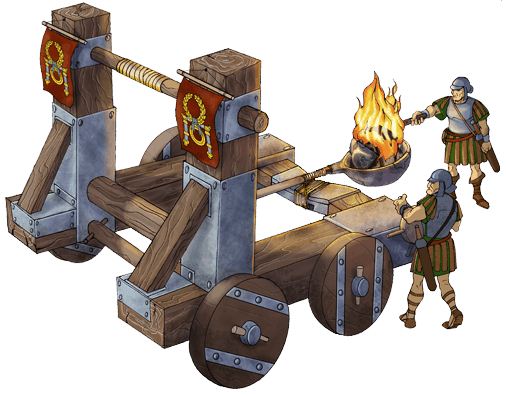 Bow and Arrow
Longbow  
Short bow 
Crossbow 
Catapult
Long Range Weapons
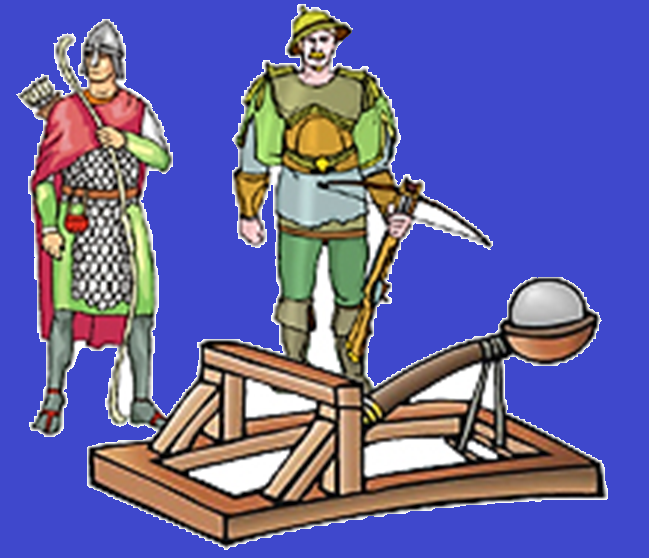 Hand to Hand Combat
Sword
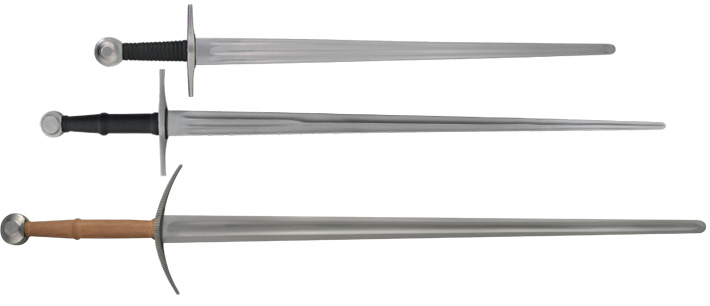 Hand to Hand Combat
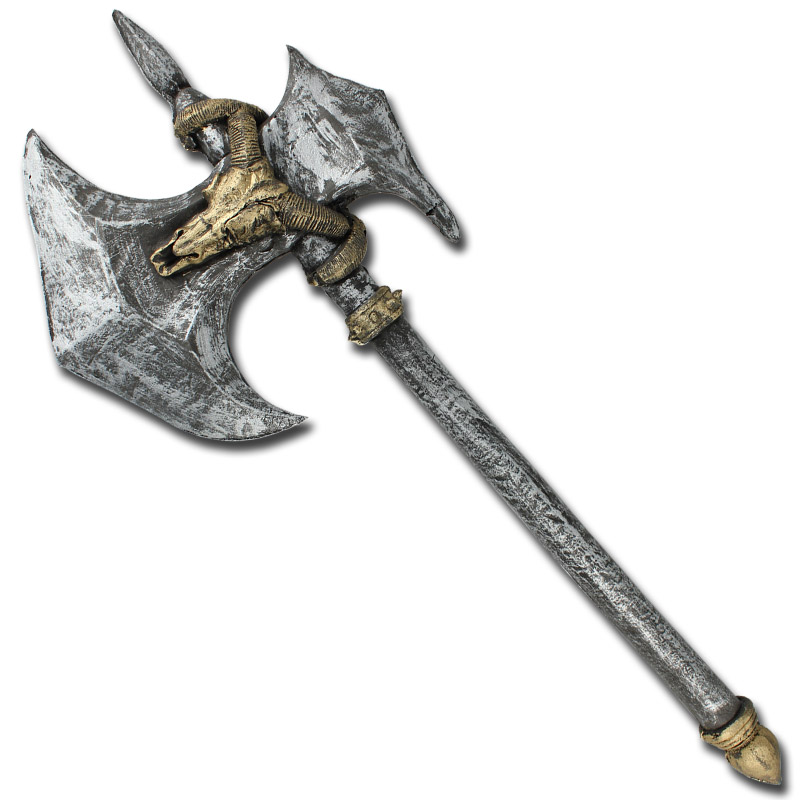 Axe
Hand to Hand Combat
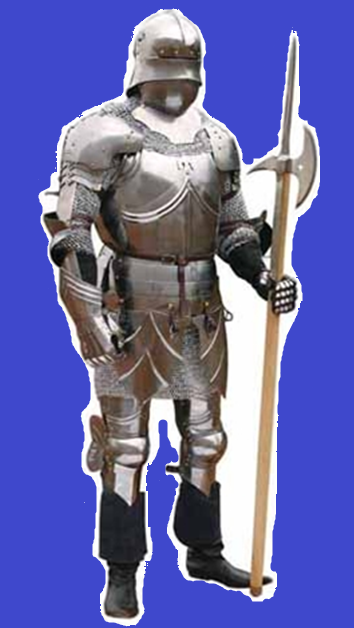 Poleaxe
Hand to Hand Combat
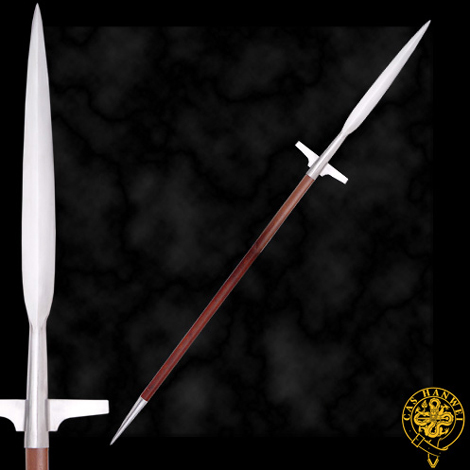 Spear
Hand to Hand Combat
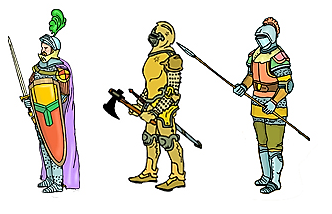 Tournament
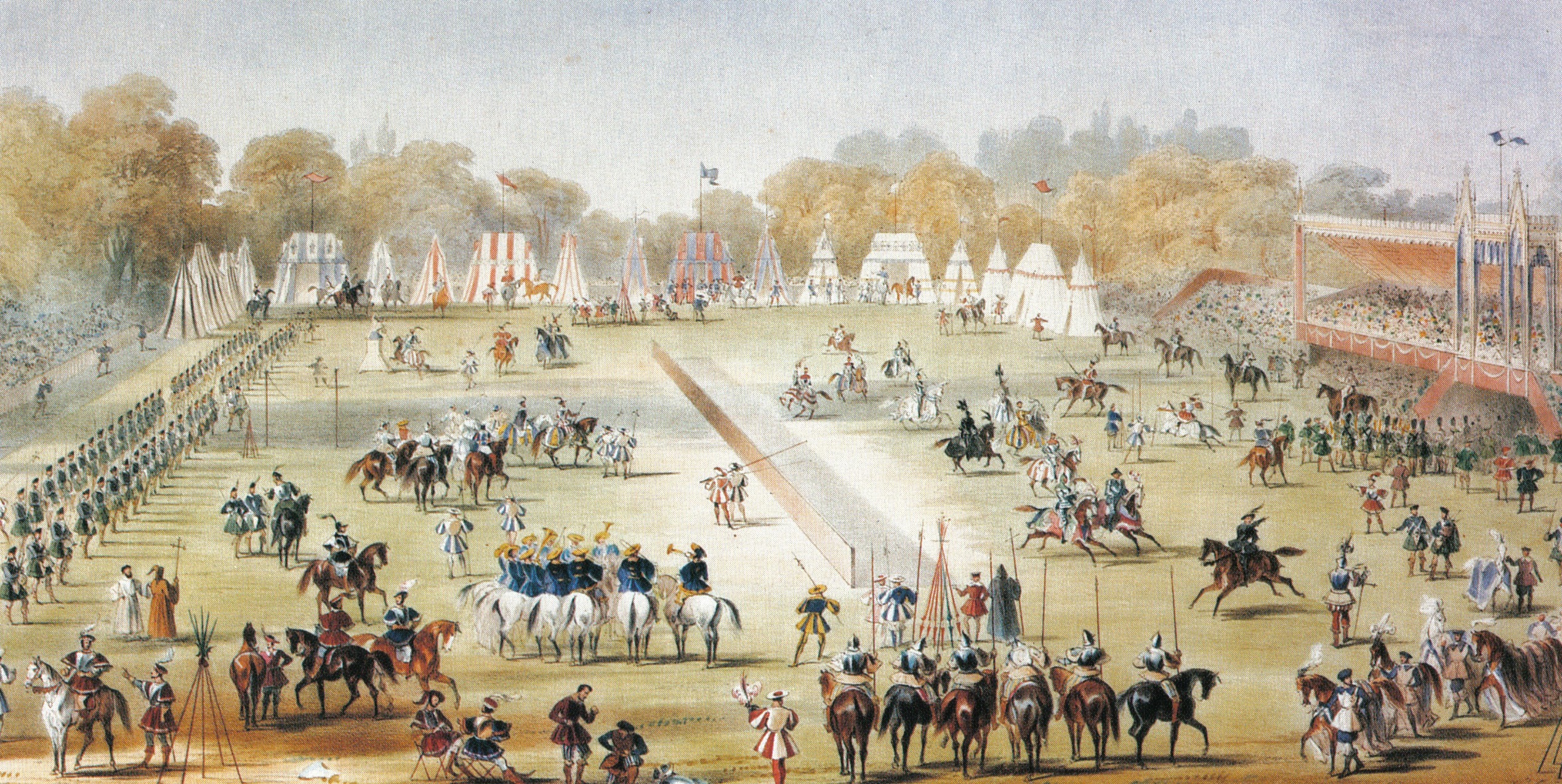 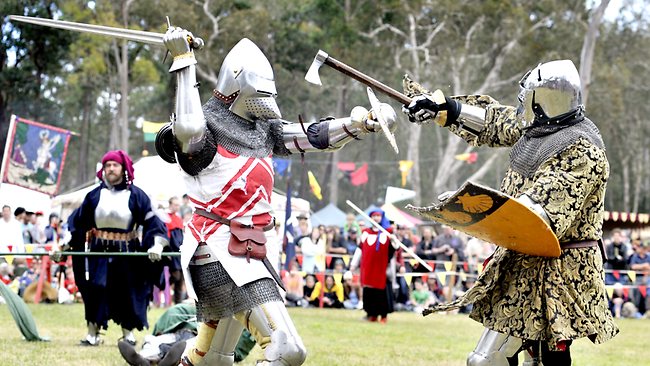 Jousting
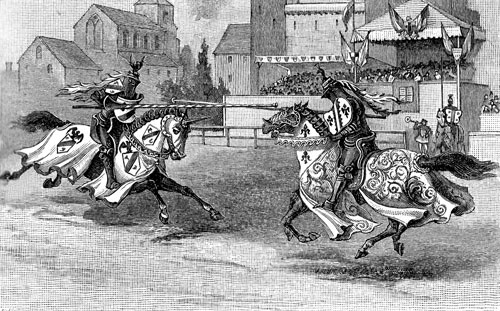 Jousting
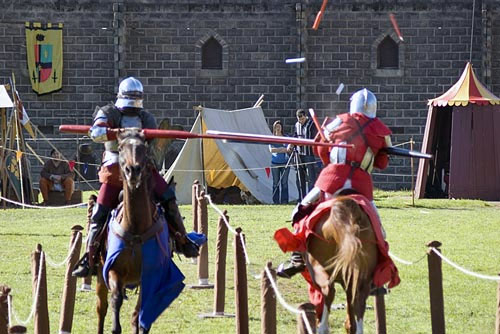 Lance
Medieval Times
https://www.youtube.com/watch?v=1BxAEbf_eBM
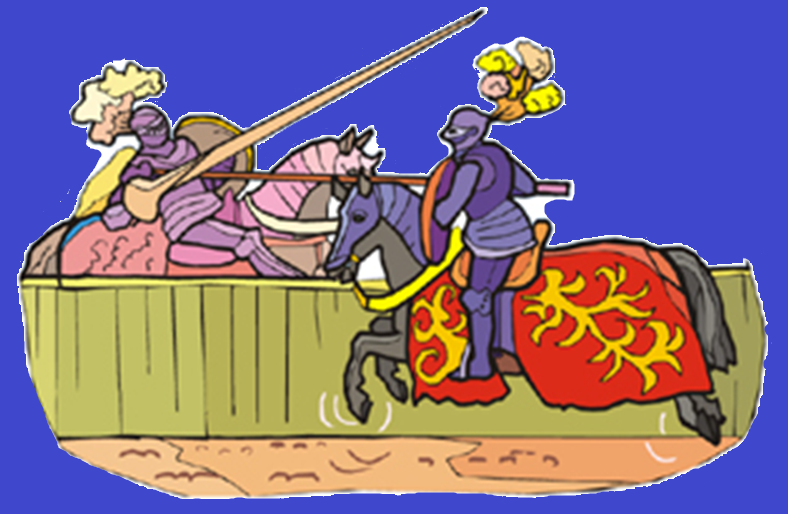 Make your own catapult:
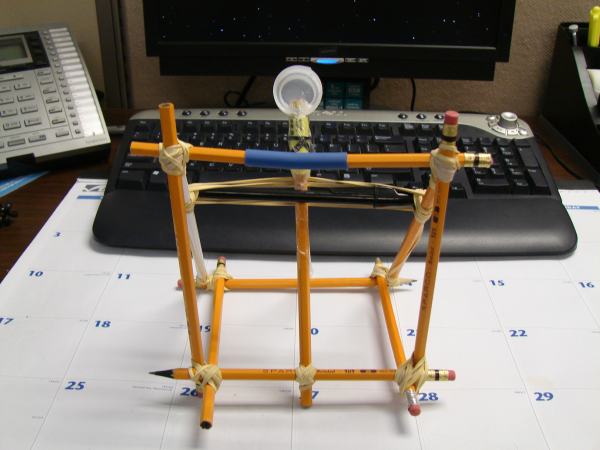 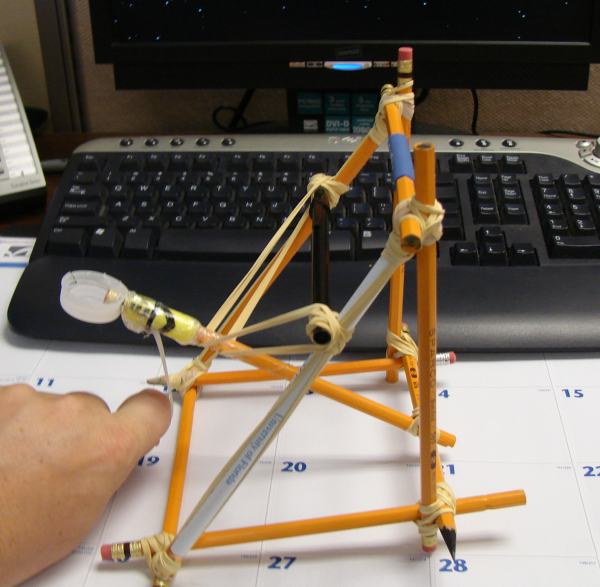 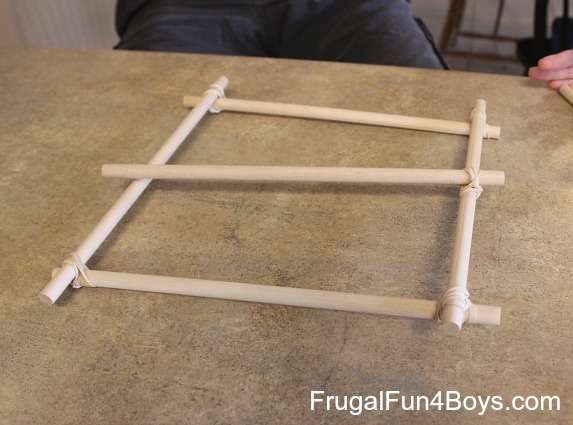 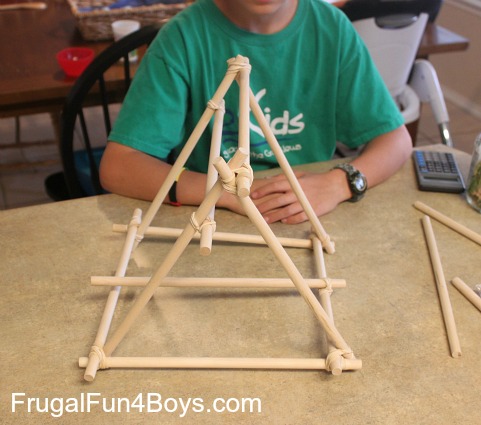 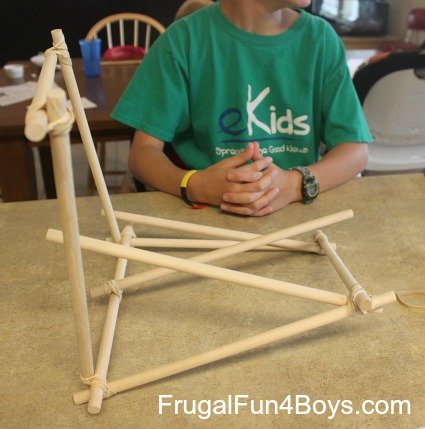 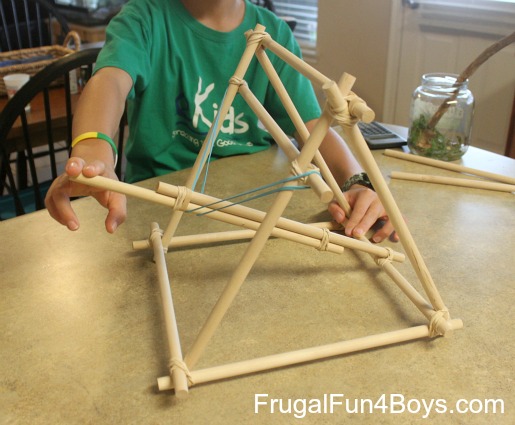